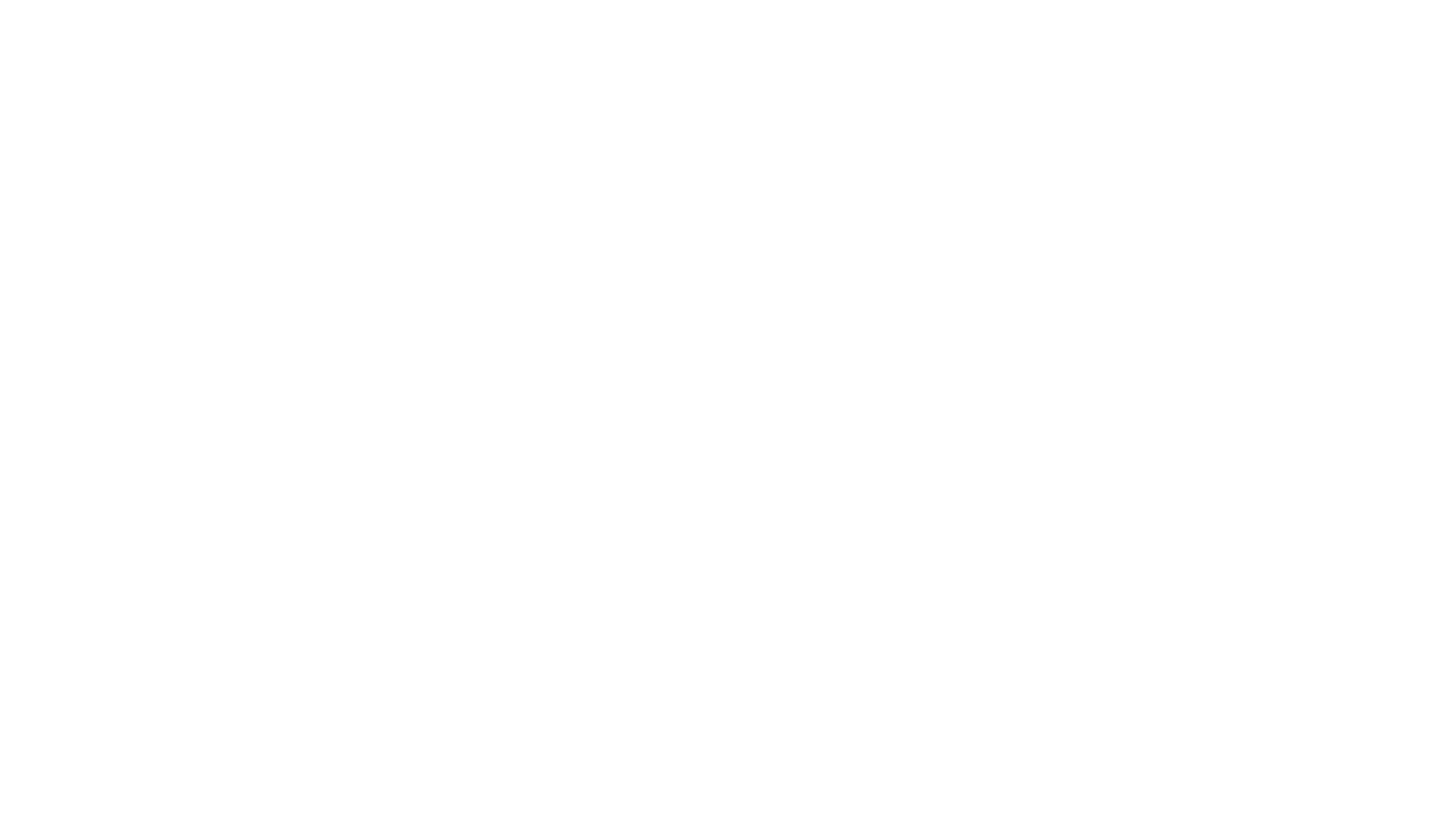 Kvalitativní výzkum
ZUR434 Metodologie mediálního výzkumu

Alena Macková
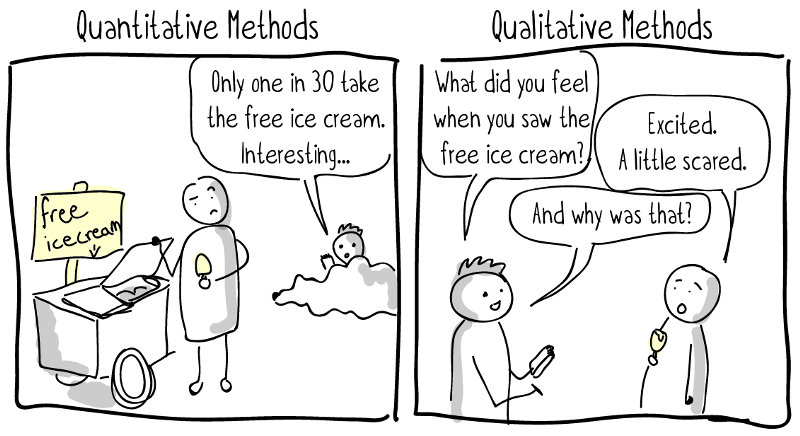 Případ jedné SOČky na jednom gymnáziu...
Kvantitativní a kvalitativní metody
Logiky výzkumu
Induktivní vs. deduktivní logika


INDUKCE: Pozorování  Nalezené pravidelnosti  Předběžné závěry  Teorie
DEDUKCE: Teorie  Hypotézy  Pozorování  Verifikace/ falzifikace hypotéz
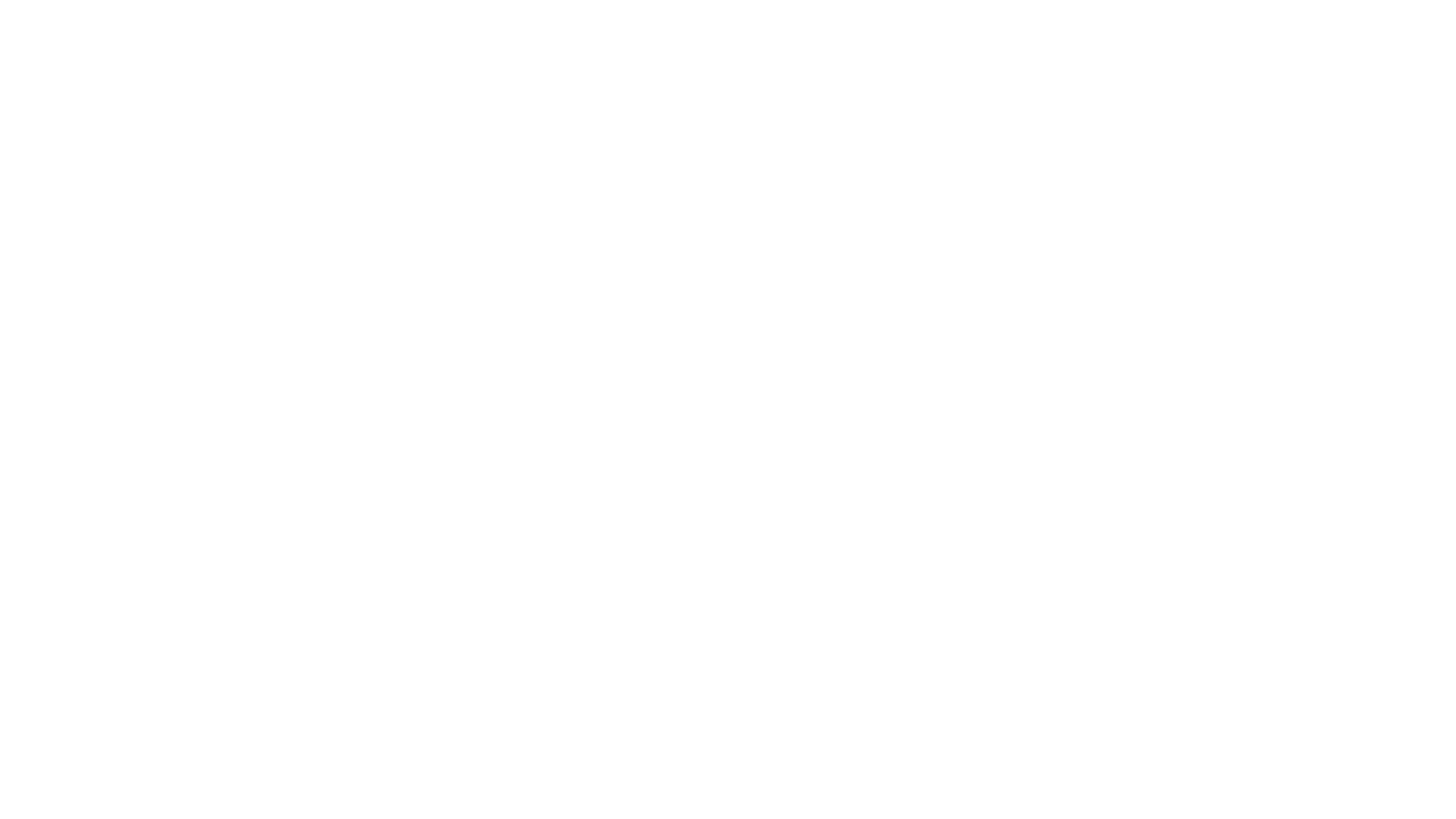 Kvantitativní výzkum		Kvalitativní výzkum
Omezený rozsah informací o mnoha jednotkách
Silná redukce počtu pozorovaných proměnných  a silná redukce počtu sledovaných vztahů mezi nimi
Generalizace na populaci      
Dobrá replikovatelnost             					




umožňuje pozorovat sociální fenomény a procesy v jejich přirozeném prostředí. 
umožňuje hluboké pochopení sociálního života, neboť umožňuje zjistit významy, které aktéři sociálního života těmto fenoménům a procesům připisují
Snaží se porozumět a nabízet vysvětlení

Hodně informací a sledovaných proměnných 
Silná redukce počtu sledovaných jednotek
Generalizace problematická (Disman 2007: 286)
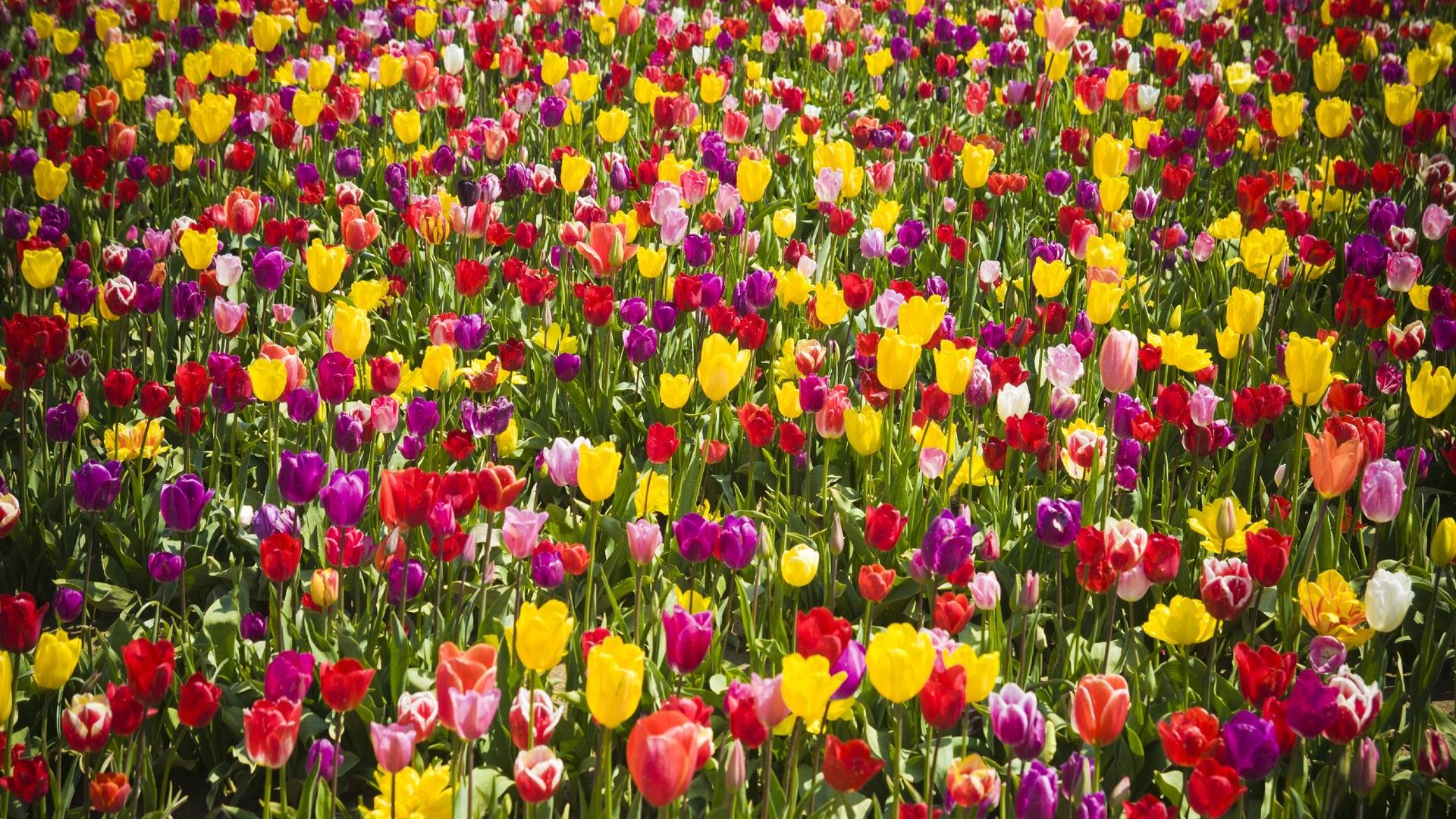 Analytický vs. Systemický přístup (Salomon 1991)

Analytický přístup: snaha porozumět několika málo proměnným
Systemický přístup: snaha zachytit všechny proměnné v jejich interakci v komplexním prostředí

Hledání konkrétního vs. hledání struktur, pravidelností, vzorců
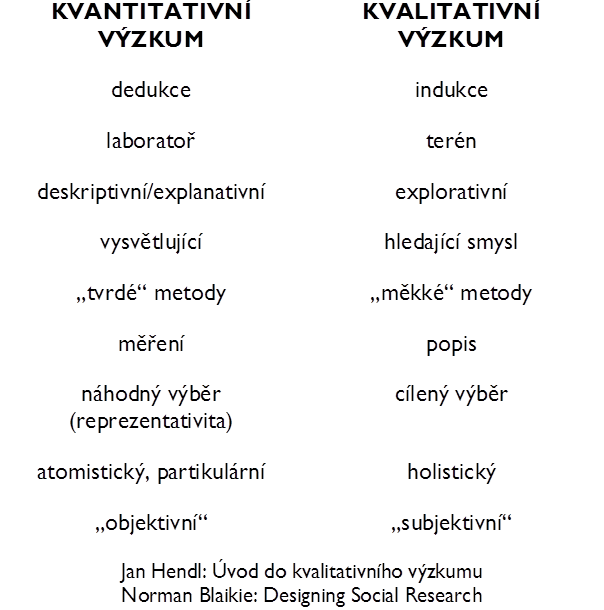 Kvantitativní výzkum = vysoká standardizace zajišťuje vysokou reliabilitu, ale vede k silné redukci informace - nízká validita

Kvalitativní výzkum = nízká standardizace zajišťuje nízkou reliabilitu, ale nedochází k redukci informace, proto má vysokou validitu.
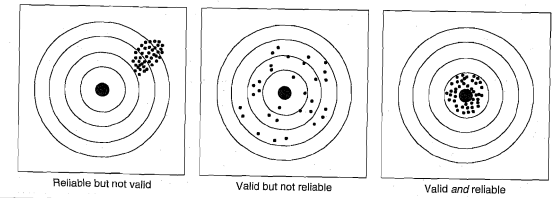 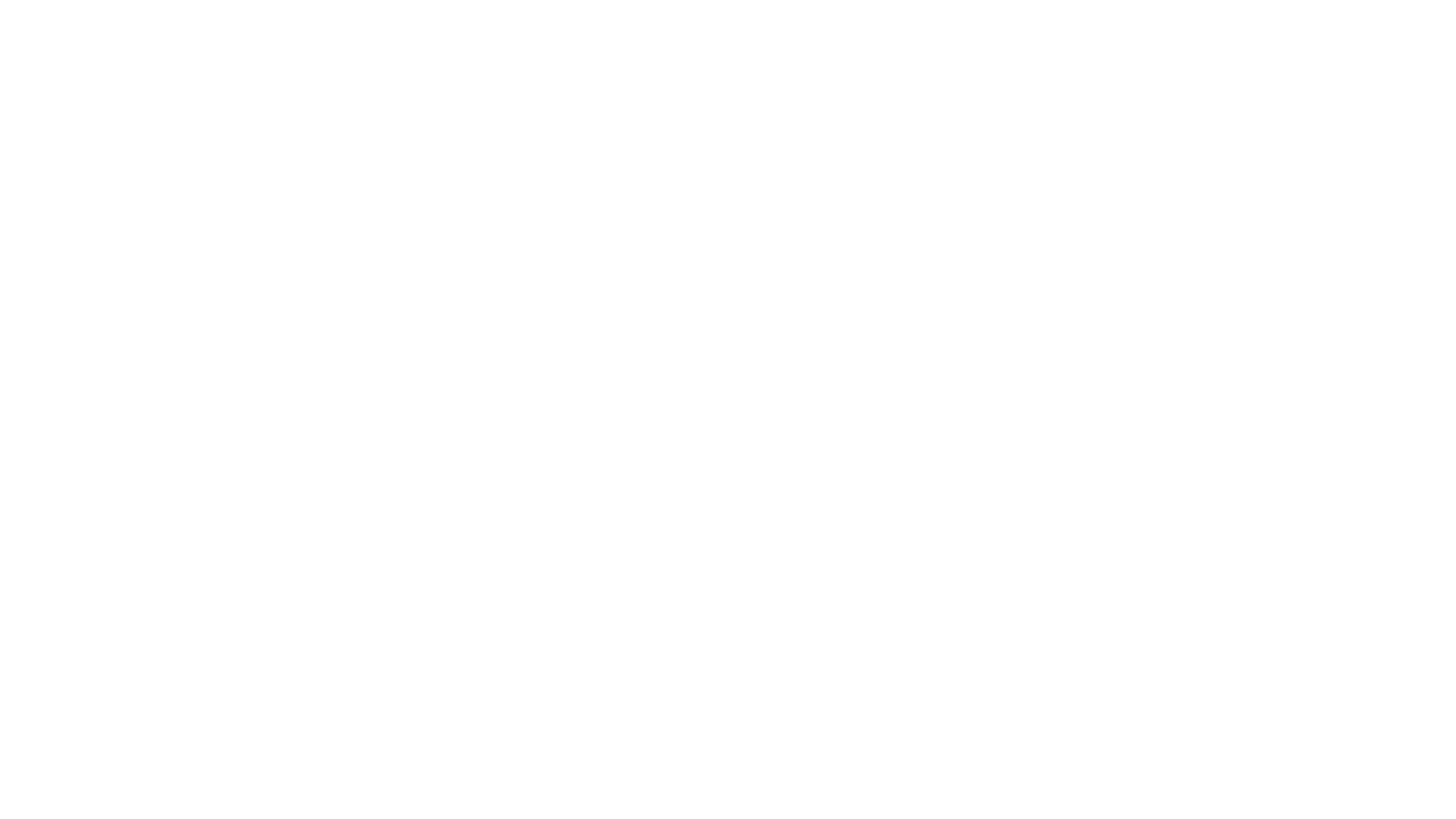 Když chcete generalizovat závěry na populaci
Když je vaším cílem testování hypotéz, teorie
Když víte, které proměnné chcete sledovat (a proč!)

Vs. 

Když chcete porozumět významům
Když chcete jevy vysvětlit a ptát se „proč“? 
Když neexistují silné teoretické předpoklady/teorie.
Kdy tedy dělat ten který výzkum?
Smíšené výzkumy a triangulace metod
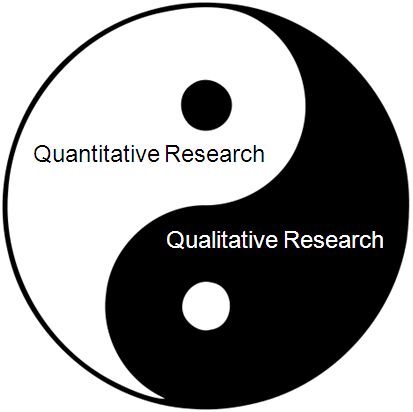 Triangulace jako kombinace různých metod (dat) k odstranění slabin jednotlivých metod -  větší síla závěrů (např. otestování hypotéz na základě rozdílných paradigmat)

Kvalitativní výzkum nám pomáhá porozumět sociální realitě – kvantitativní výzkum testuje validitu tohoto porozumění
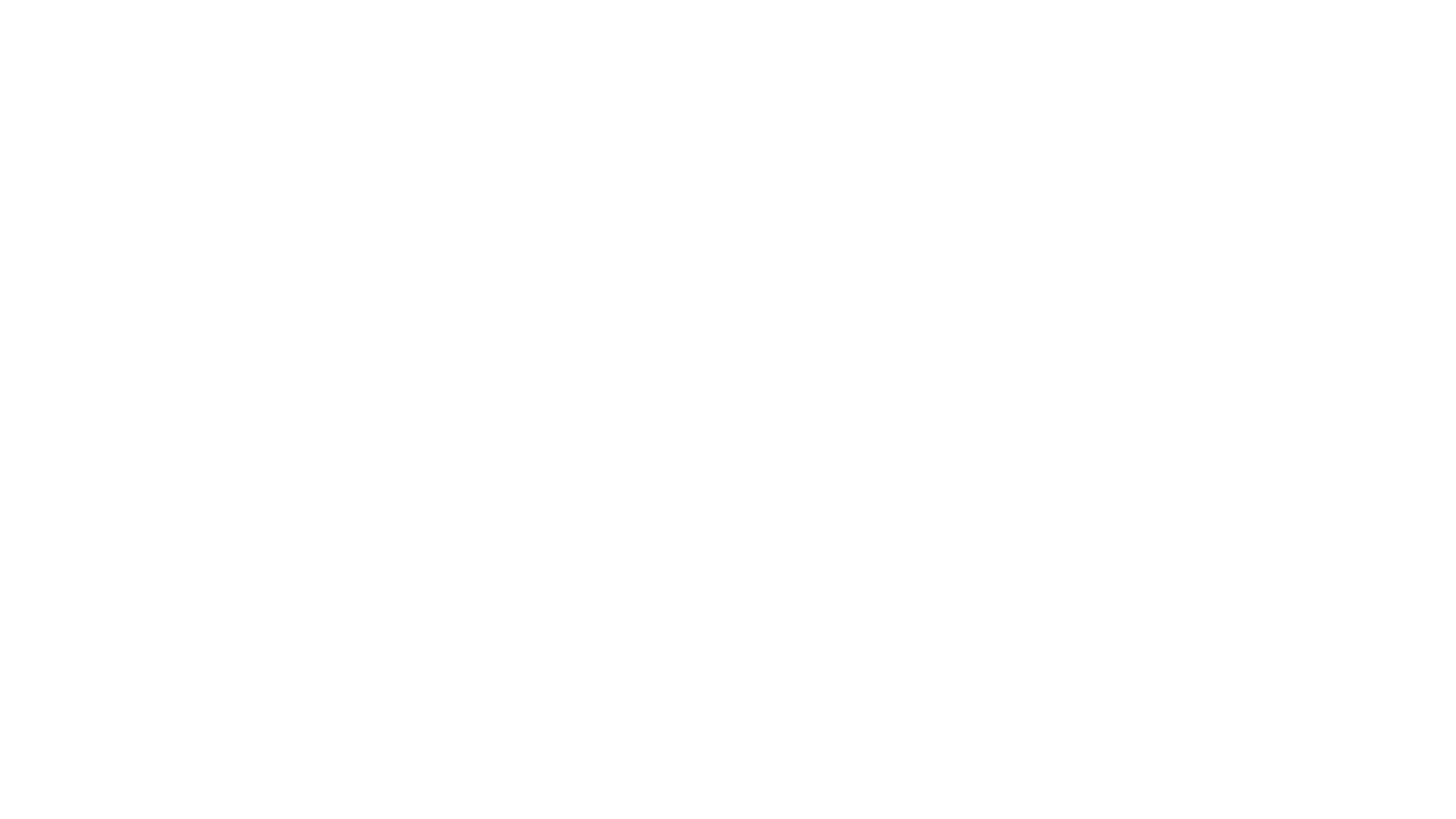 Volba základního paradigmatu má své důsledky ohledně dalších kroků ve výzkumu a v samotném designu, např.:
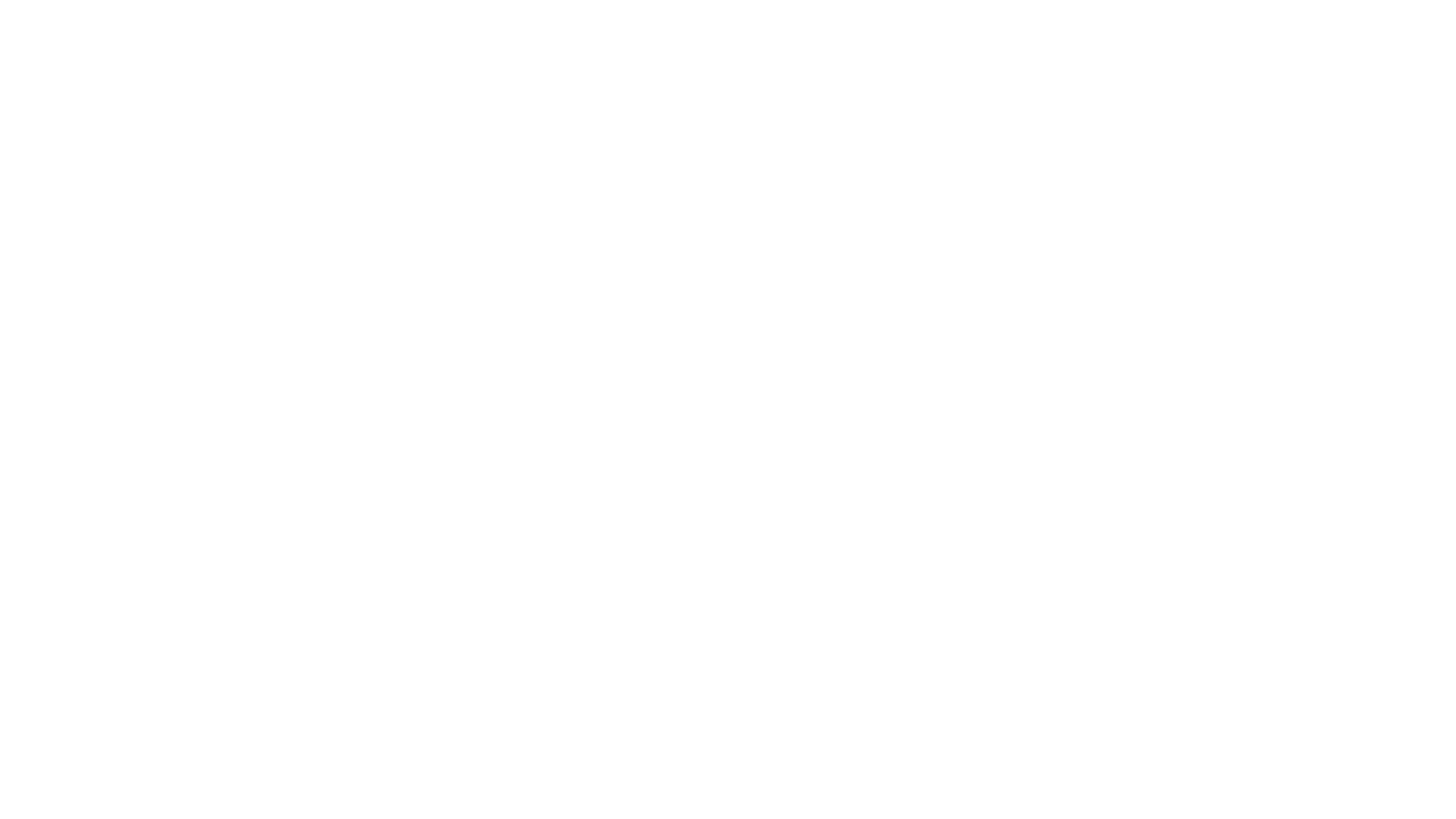 Kvalitativní výzkum - definice
Často chápán spíše jako doplněk tradičních kvant. technik
Negativní definice: jako jakýkoliv výzkum, jehož výsledků se nedosahuje pomocí statistických metod. 
„Kvalitativní výzkum je nenumerické šetření a interpretace sociální reality. Cílem tu je odkrýt význam podkládaný sdělovaným informacím.“ (Disman 2007: 285)
„Kvalitativní výzkum je proces hledání porozumění založený na různých metodologických tradicích zkoumání daného sociálního nebo lidského problému. Výzkumník vytváří kompletní holistický obraz, analyzuje různé typy textů, informuje o názorech účastníků výzkumu a provádí zkoumání v přirozených podmínkách.“ (Creswell 1998: 12)
„Kvalitativní výzkum je situovanou aktivitou, která umisťuje pozorovatele ve zkoumaném světě. Je sadou interpretativních, materiálních praktik, které svět činí viditelným/čitelným. Tyto praktiky převádějí svět do sérií reprezentací, včetně terénních poznámek, rozhovorů, diskuzí, fotografií, nahrávek. Kvalitativní výzkum tedy předpokládá interpretativní a naturalistický přístup ke světu.“ (Denzin – Lincoln 2005: 3)
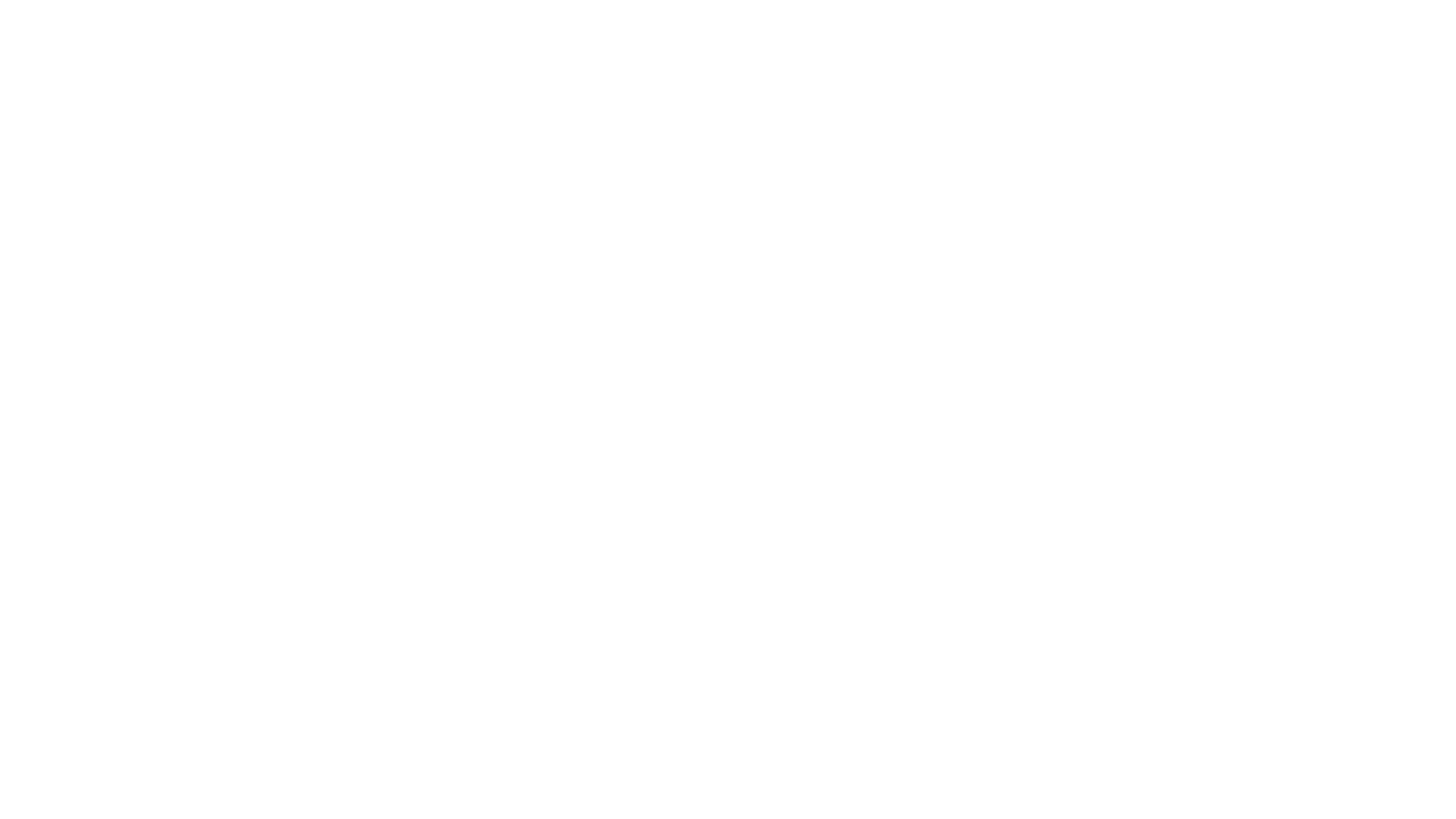 Kvalitativní výzkum – mnohost a tradice
Mnohost tradic kvalivýzkumu
Řada výzkumníků však spíše pro jistou volnost v následování tradic a metod- tradice se často překrývají (stejné prvky a důrazy) a je těžké připsat práci jednoho autora k jedné jasné tradici. Tradice se často kombinují, aniž by vědci zakládali „novou“  přizpůsobení podmínkám, společenské realitě, problému a cíli výzkumu
Tradice: etnografie, fenomenologie (Hüsserl, Schütz, Berger a Luckmann) etnometodologie (Garfinkel), konverzační analýza, diskurzivní analýza (Foucault), symbolický interakcionismus (Goffman), zakotvená teorie, konstruktivismus (Schütz), kritická teorie…
Počátky na přelomu 19. a 20. století v USA – chicagská škola (Goffman, Strauss); krize zejm. v 90. letech (krize legitimity)
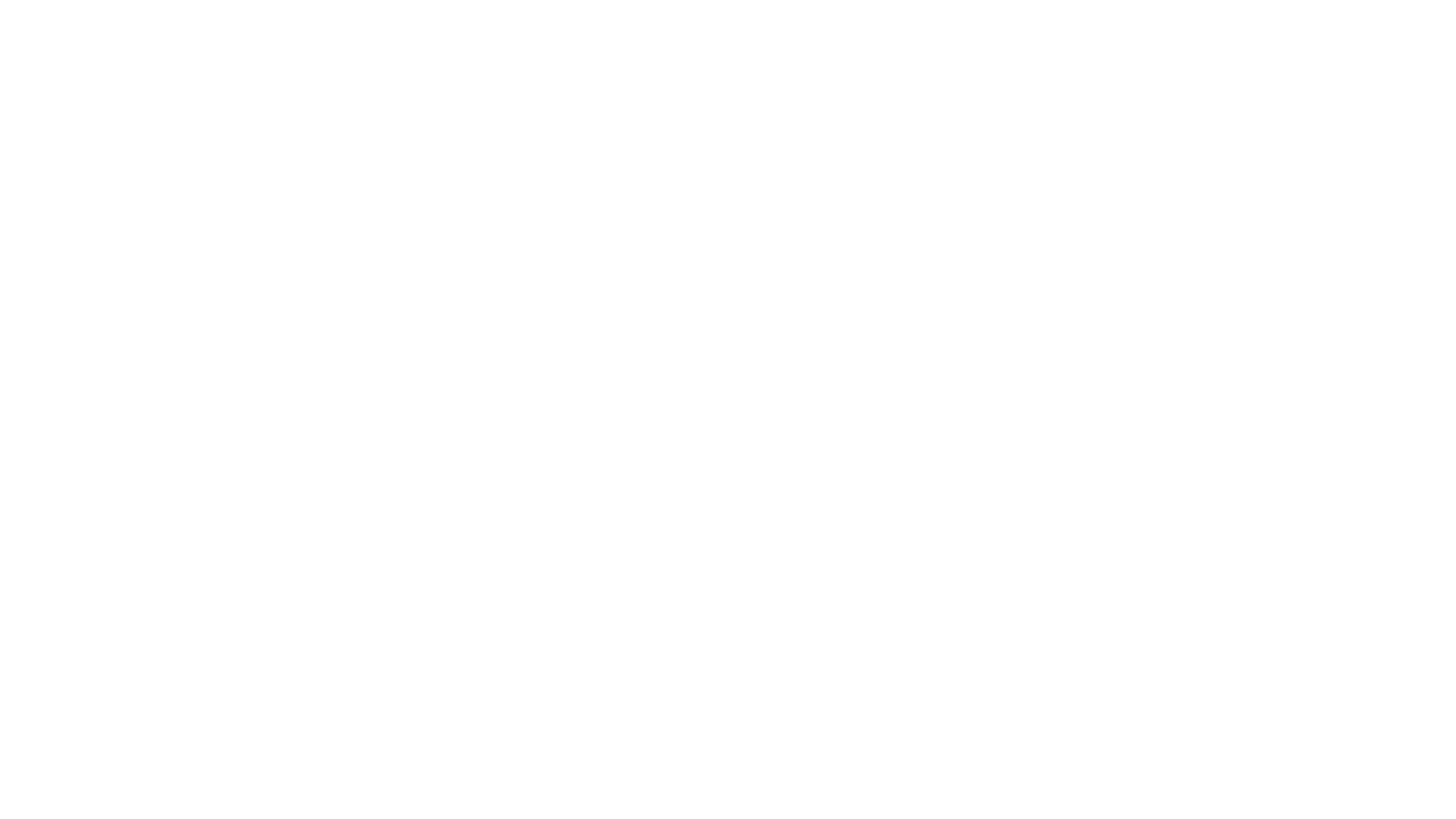 I v kvali výzkumu s induktivní logikou určité předporozumění a teoretické předpoklady – na základně předchozích výzkumů/pilotní studie/rešerše literatury
Cílem však není testování těchto teoretických předpokladů
Specifika výzkumné otázky v KV – otázka spíše širší  propojení dat a teorie, metoda konstantního srovnávání  sběr a analýza dat od sebe nejsou striktně odděleny jak to je v případě kvanti výzkumu  větší flexibilita a volnost výzkumníka  metoda často rozvíjena v terénu
Teorie, otázky a data v kvali výzkumu
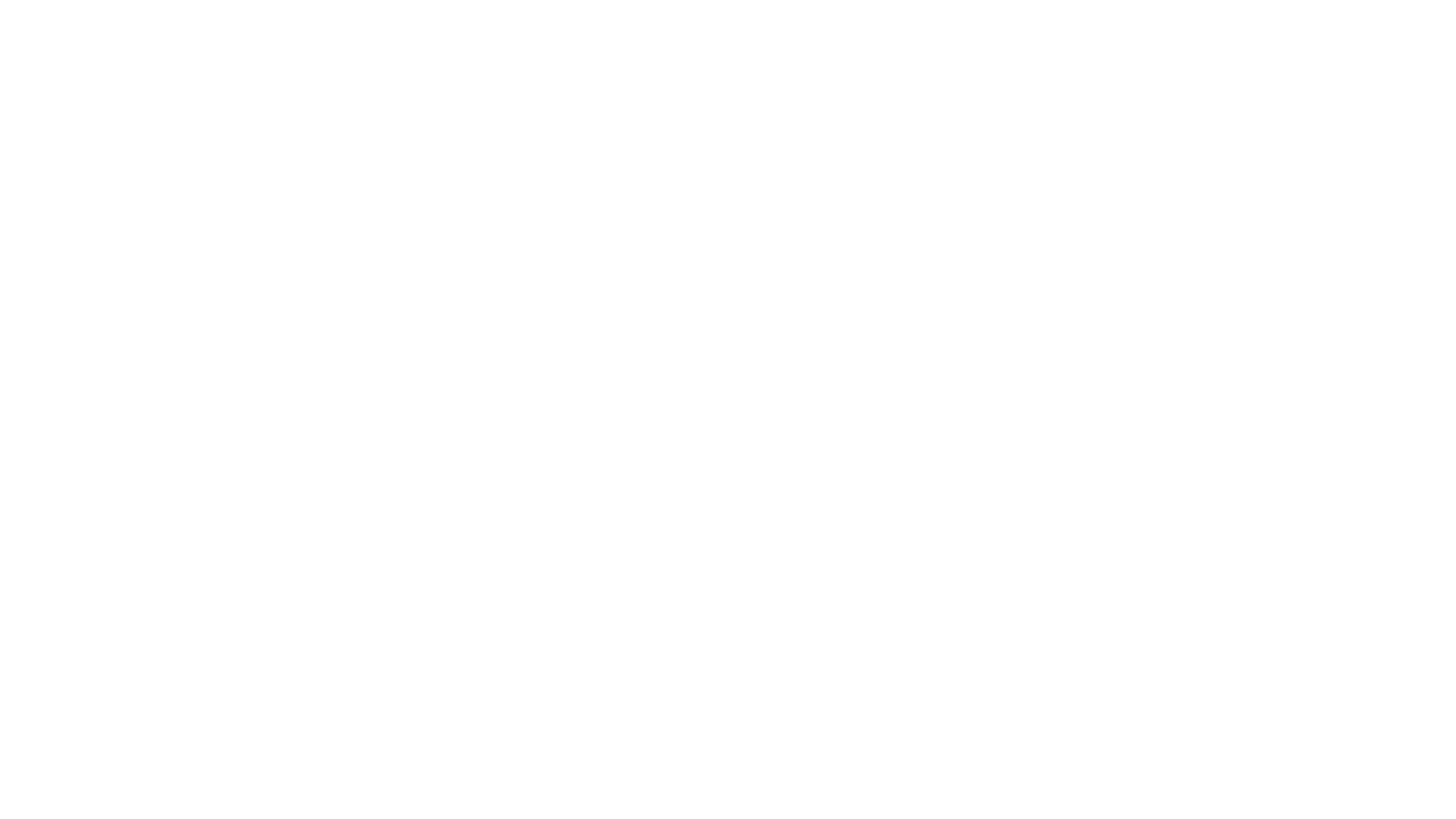 V kvantitativním výzkumu redukce dat probíhá rukou výzkumníka (teoriekonceptualizaceoperacionalizace)
V kvalitativním výzkumu redukce dat vychází ze zkoumané reality (např. prostřednictvím respondentů)
Cílem konstrukce vzorku v kvantitativním výzkumu je reprezentovat populaci jedinců
Cílem konstrukce vzorku v kvalitativním výzkumu je reprezentovat populaci problému a jeho relevantních dimenzí
Teoretické vzorkování (theoretical sampling) – proces analýzy kontrolován vynořující se teorií  sběr a analýza dat probíhá do té doby, dokud není vzorek teoreticky nasycen
Redukce dat a vzorek v kvali výzkumu
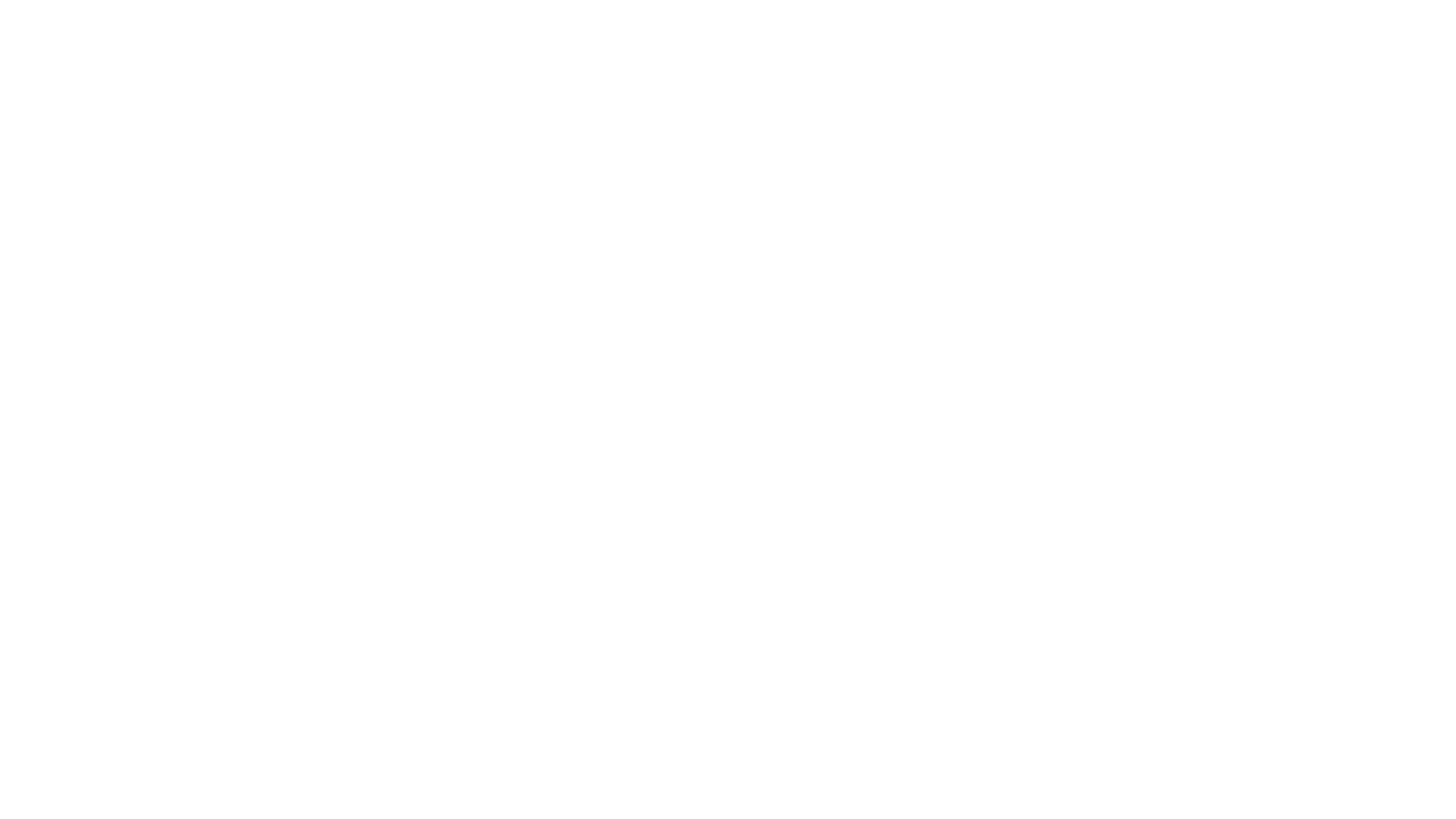 úvod
definice výzkumného problému (včetně rešerše výzkumného kontextu)
výzkumný cíl
výzkumné otázky
vymezení a omezení (delimitations and limitations)
postup
charakteristika kvalitativního výzkumu (optional) 
kvalitativní výzkumná strategie (Creswell: narativní, fenomenologický, etnografický výzkum, zakotvená teorie, případová studie)
role výzkumníka
proces sběru dat
způsob analýzy dat
strategie pro validaci zjištění
struktura narace
předpokládané etické otázky
významnost studie
předběžné pilotní zjištění
předpokládané výstupy
přílohy: otázky k rozhovorům (scénáře), formuláře k záznamu o pozorování, harmonogram, navrhovaný rozpočet
Návrh/projekt kvali výzkumu
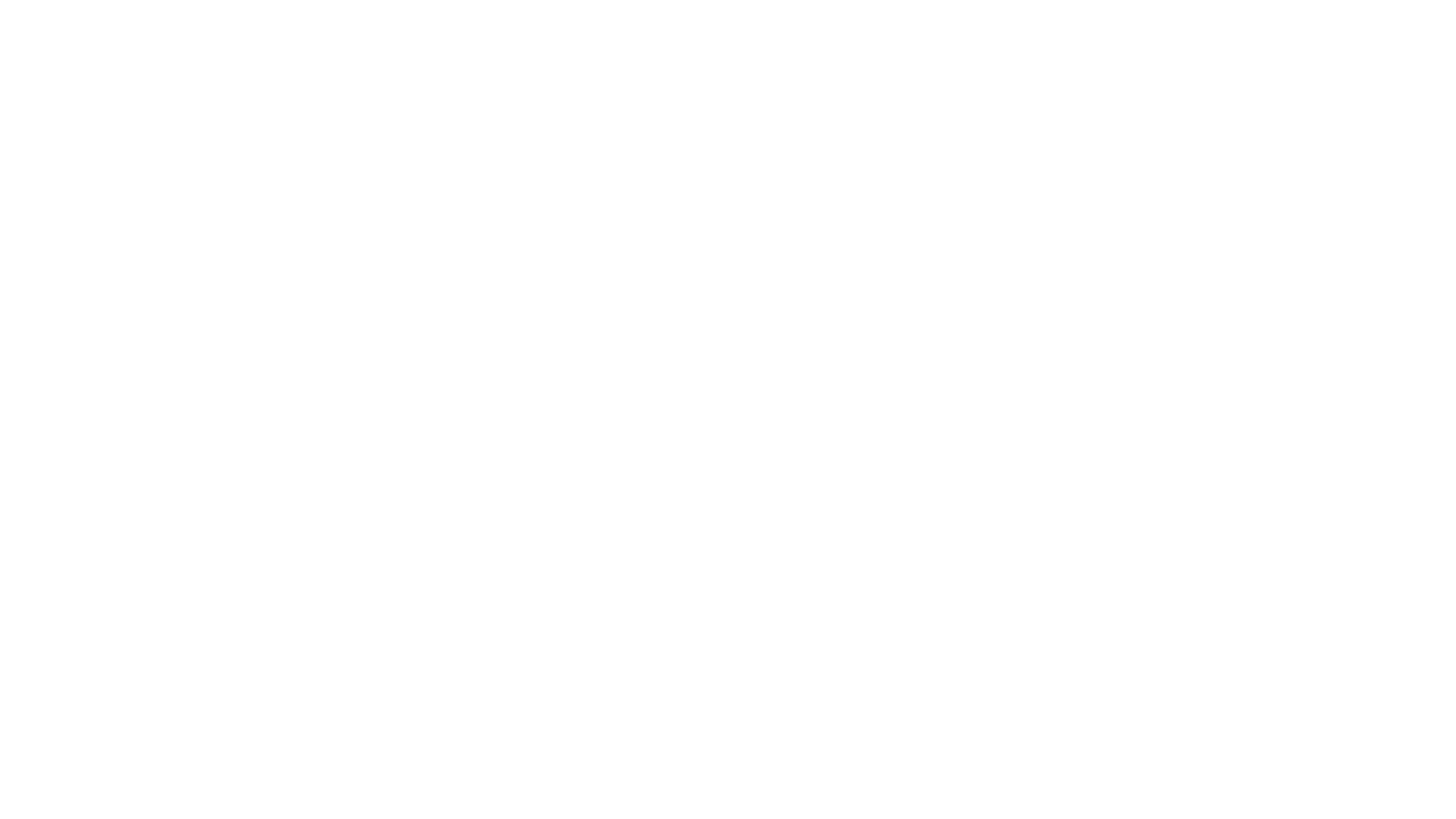 Shrnutí
Silné stránky - mnohost, inovativnost a nestandardizovanost výzkumných nástrojů a postupů; diverzita perspektiva, zkoumá v přirozeném prostředí, umožňuje studovat procesy, reaktivní dobře slouží k exploraci, důraz na kontexty
Slabé stránky – reliabilita, reprezentativita, přesvědčivost výsledků + vnímaná role kval. metod, nedá se testovat, nedá se dělat predikce, analýza a sběr je časově náročná, významná role výzkumníka 
Nutný důraz na kvalitu interpretace dat  role výzkumníka při sběru i analýze dat; sebereflexe; transparentnost; propojení interpretace a evidence

Sebereflexe výzkumníka: popsat výzkumný proces, dílčí rozhodnutí k volbě tématu, definování výzkumných otázek, komplikací při sběru dat (znám/neznám respondenty), v analýze (konstruktivní kritika nástrojů – poučené inovování; ne: je to obsahovka, proto nemohu – je to můj první pokus, proto nemohu – je to kvalitativní, proto subjektivní…)